CALIFORNIA HEALTHY HOUSING COALITION
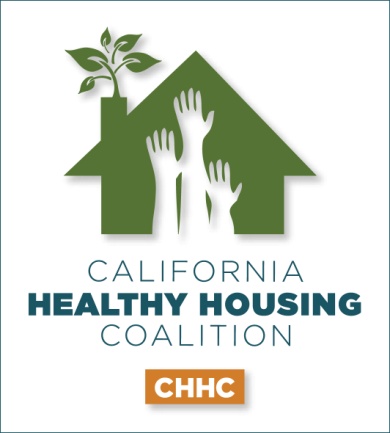 CA Senate Bill 488
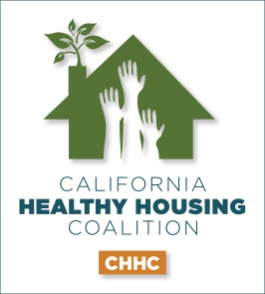 The Problem
CA Substandard Housing Code only allows a Health Officer to:
determine a pest infestation 
determine if adequate garbage and rubbish storage and removal facilities are present
In CA, most Cities do not have Health Officers so pest infestation enforcement was not being performed in 40% of jurisdictions
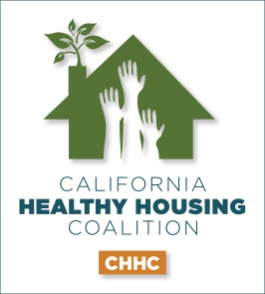 The Solution!
CHHC Code Enforcement Work Group set as priority in 2011 to modify CA Health & Safety Code 17920.10 

Modification would allow local code enforcement officers to determine when there are pest and vermin infestations, and cite for inadequate garbage storage and removal.
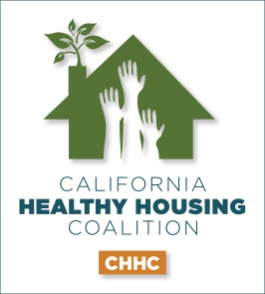 Legislative Process
Identified Author:  Senator Hueso

Identified primary sponsors:  
Regional Asthma Management and Prevention Program
CA Pan-Ethnic Health Network
CA Association of Code Enforcement Officers

Senate:  	42-0
Assembly: 		74-0
Governor Signed:  August 12, 2013
ANY QUESTIONS?
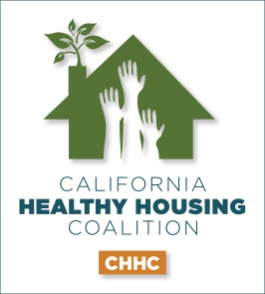 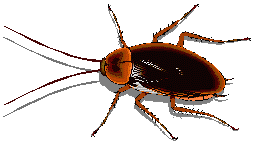 CHHC Code Enforcement Working Group

Co-Chairs:  Brandon Kitawaga & Alan Johanns
To find out more information about the bill,  go to the CHHC website:  http://www.cahealthyhousing.org/
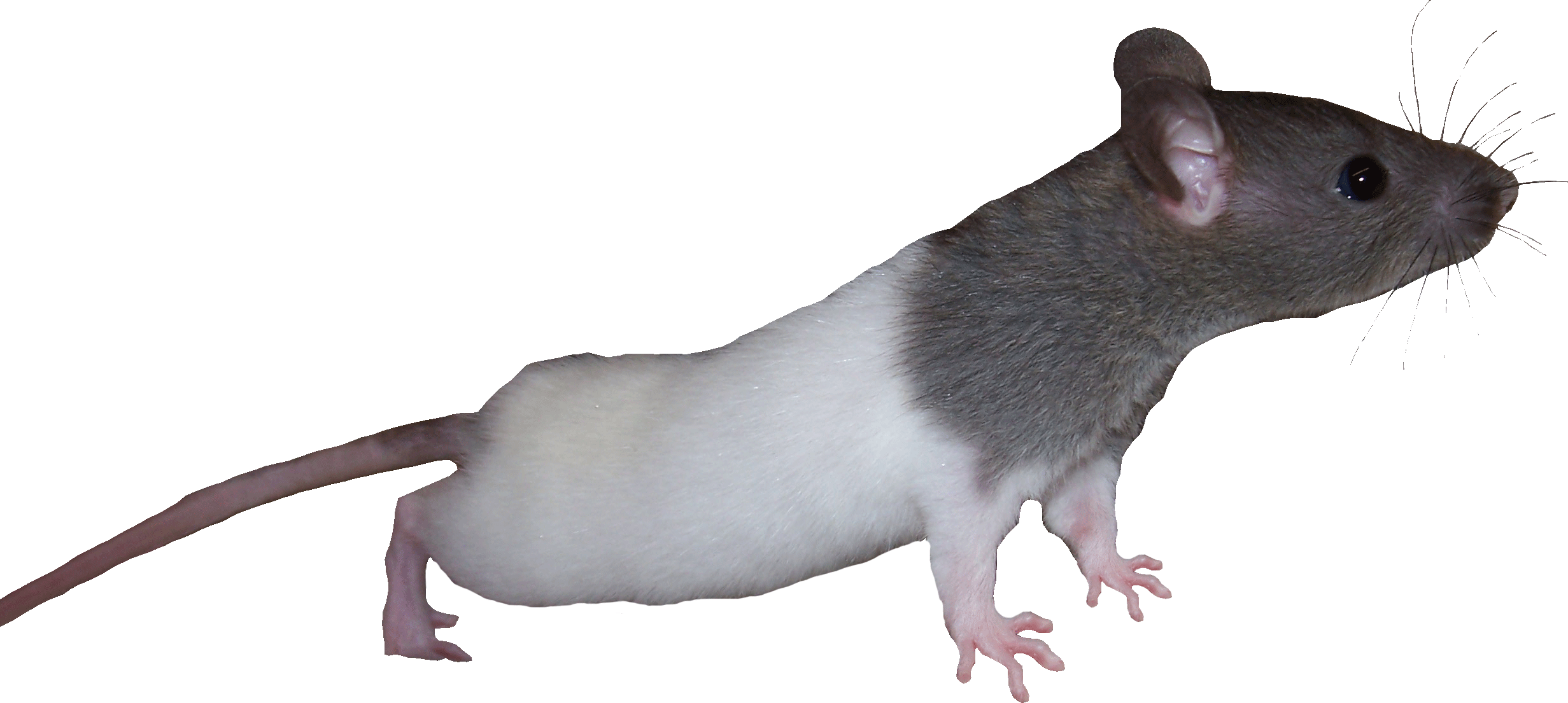